Lernskript   
Qualifizierender Abschluss der Mittelschule
Fach: Geschichte – Politik - Geographie
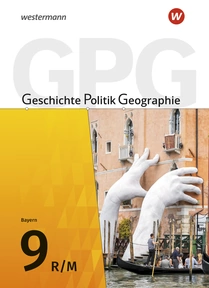 Mittelschule an der Wörthstraße München
Schuljahr 2023/2024
GPG – Prüfungsunterlagen
Themenbereich: Deutschland und die Welt nach 1945
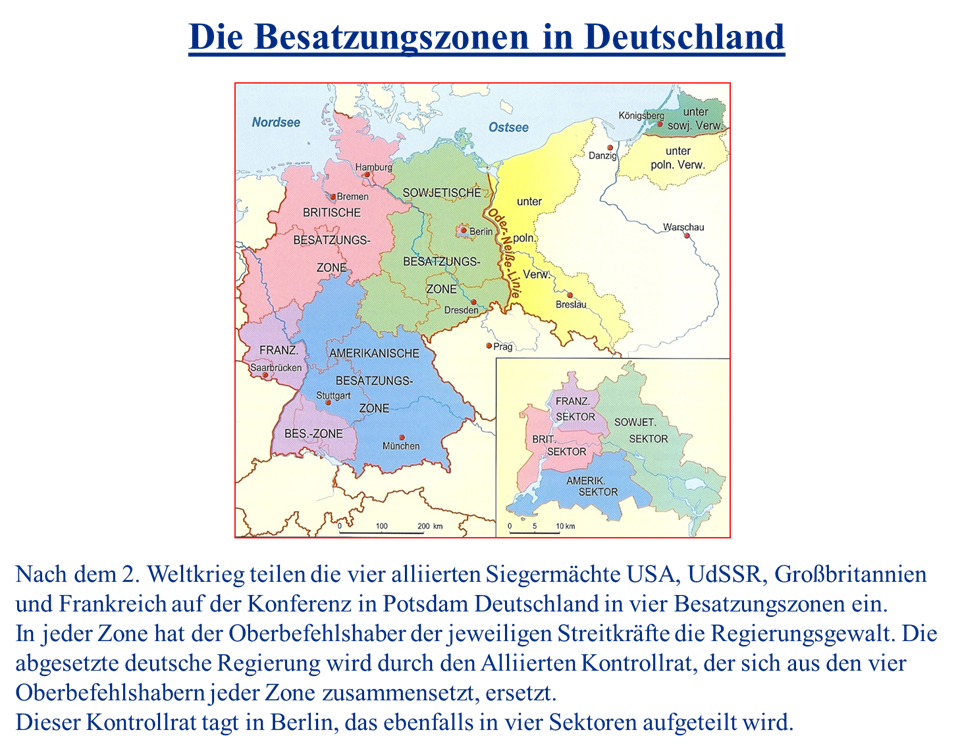 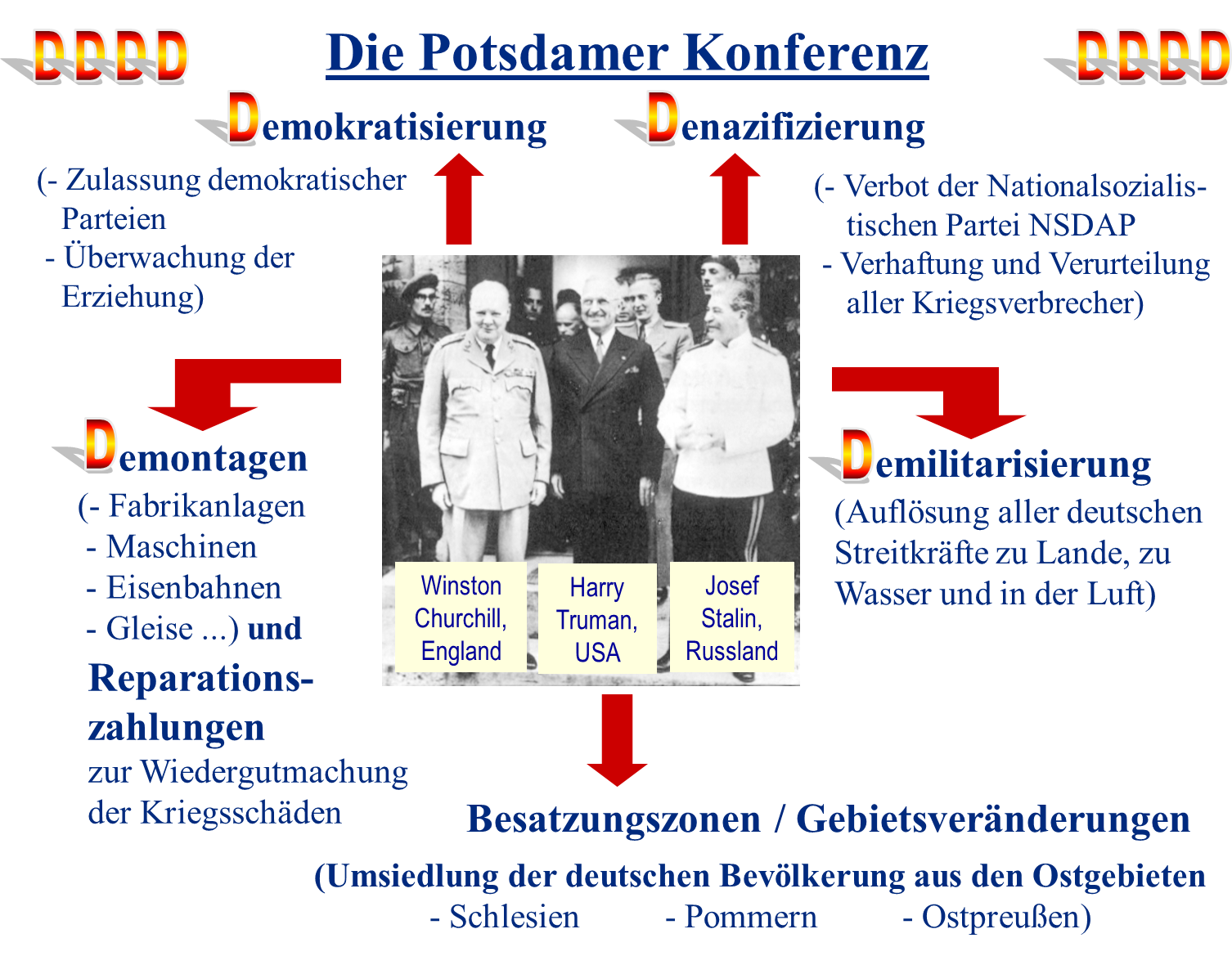 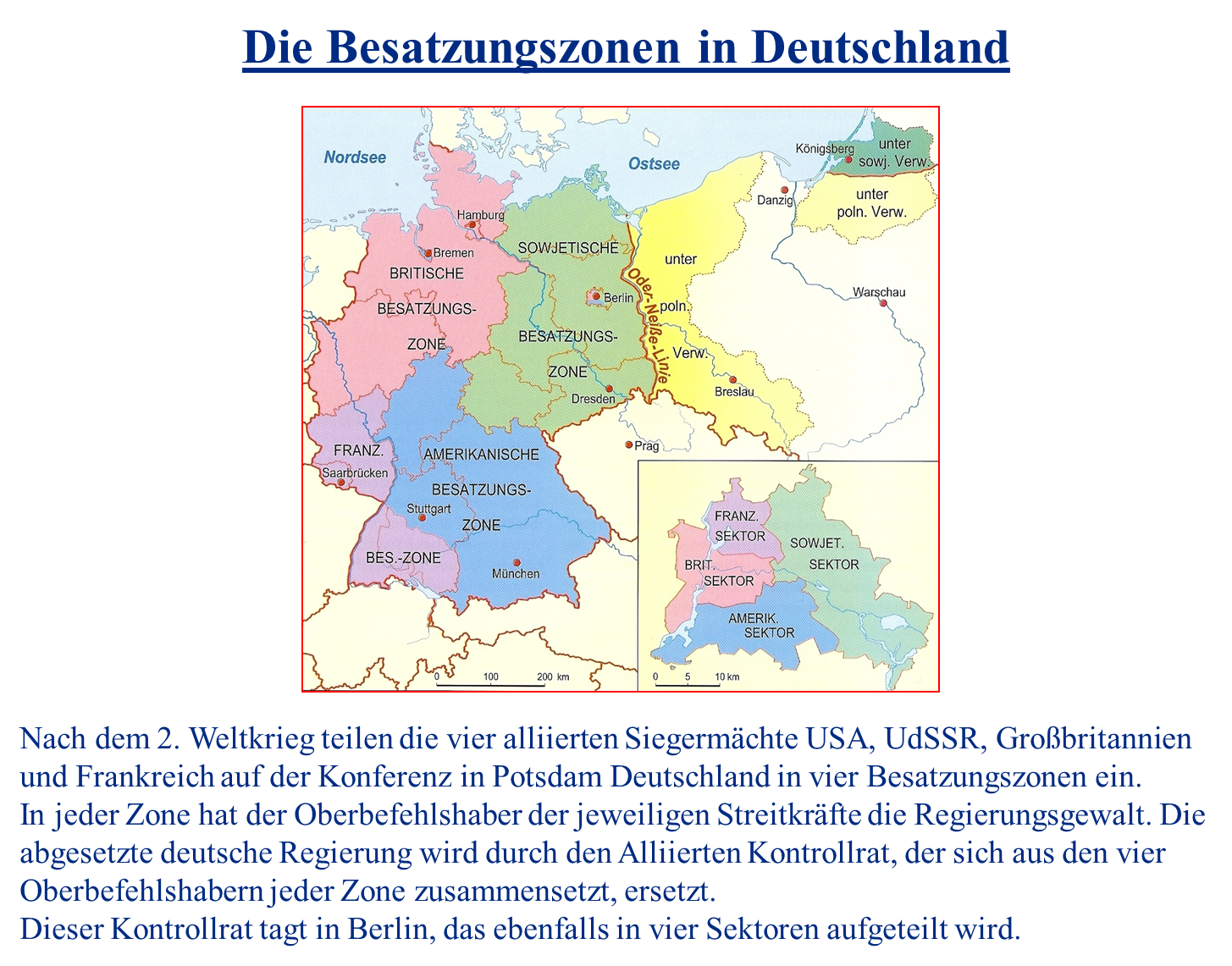 GPG – Prüfungsunterlagen
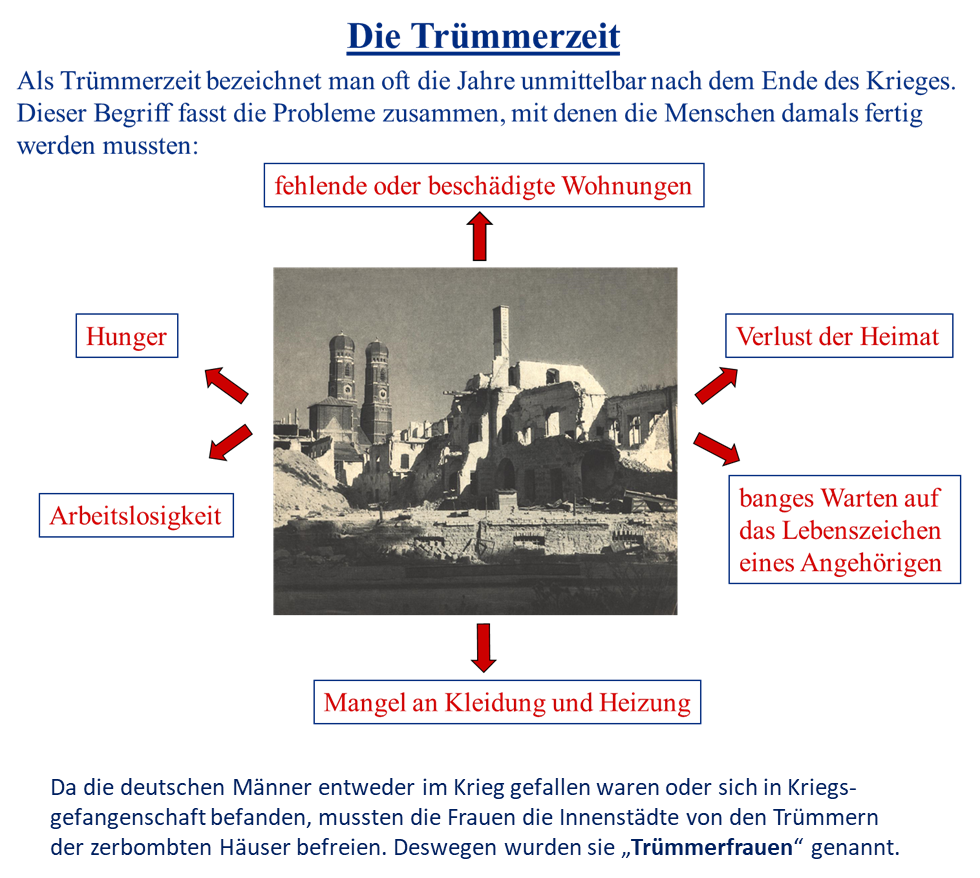 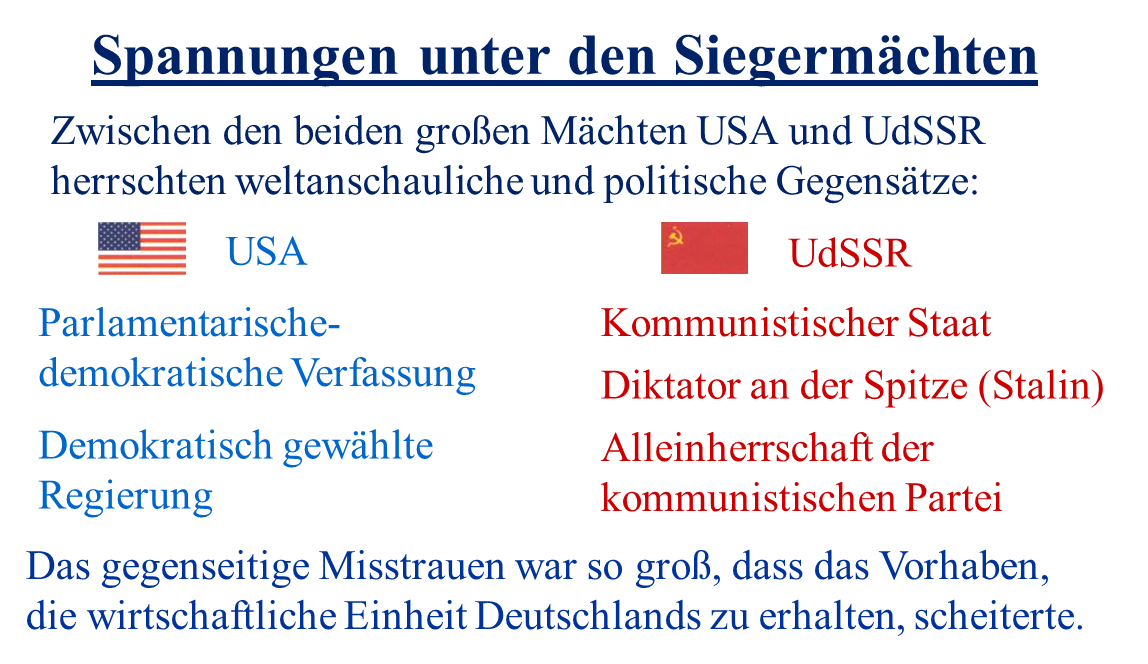 GPG – Prüfungsunterlagen
Themenbereich: Politischer Neubeginn in Ost und West
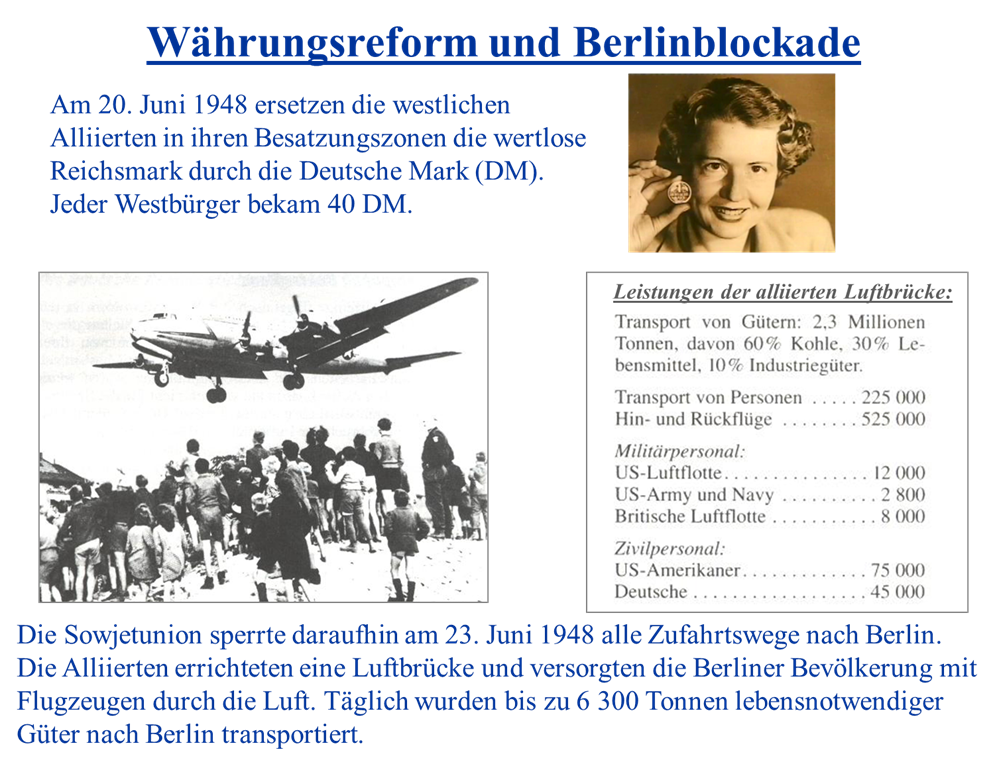 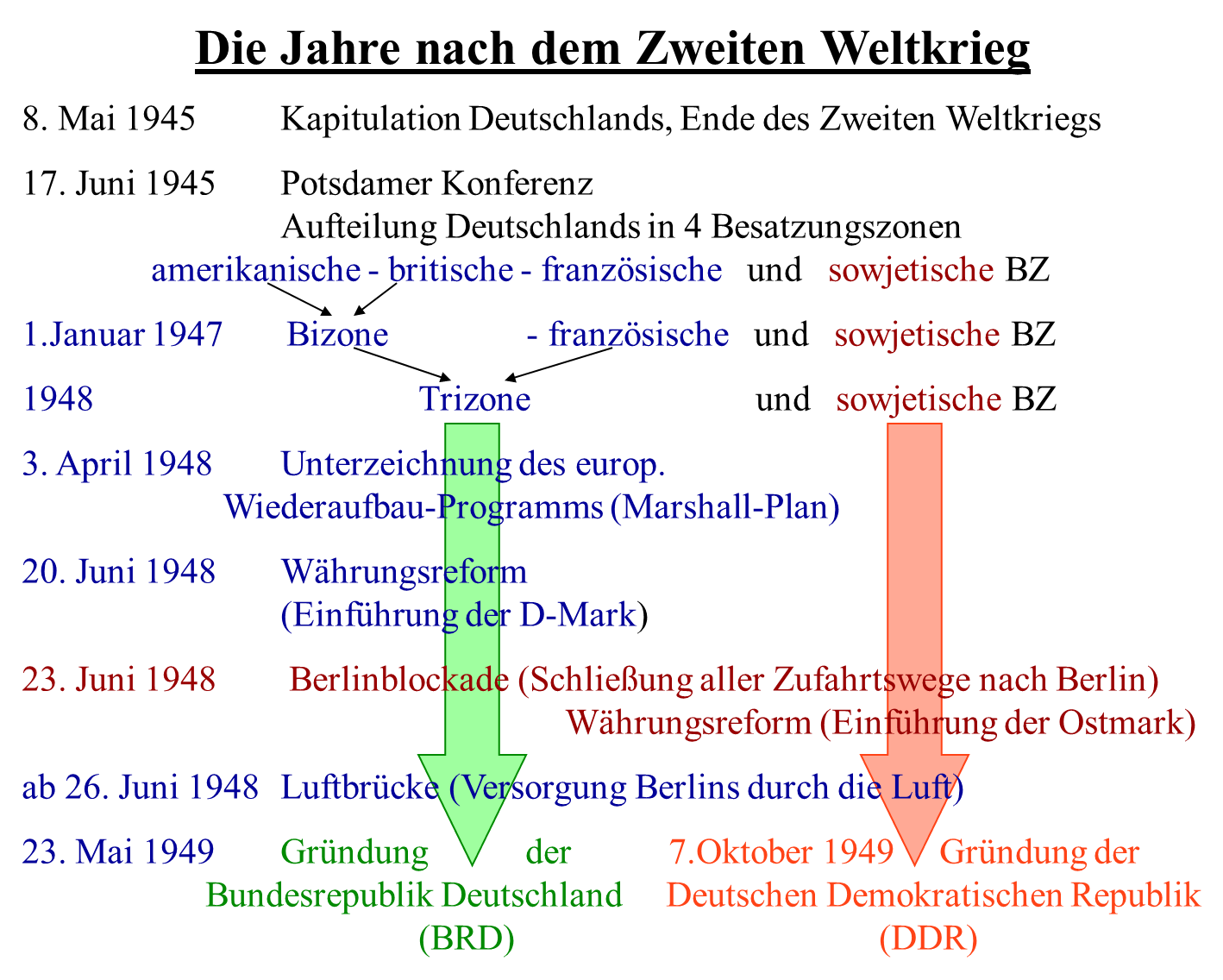 GPG – Prüfungsunterlagen
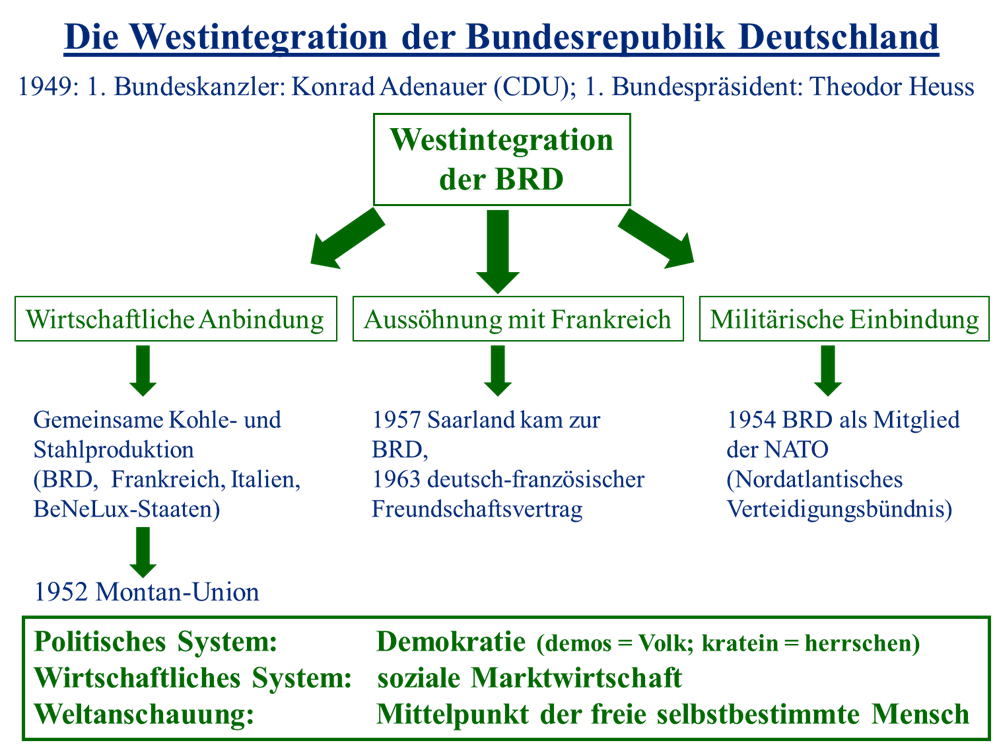 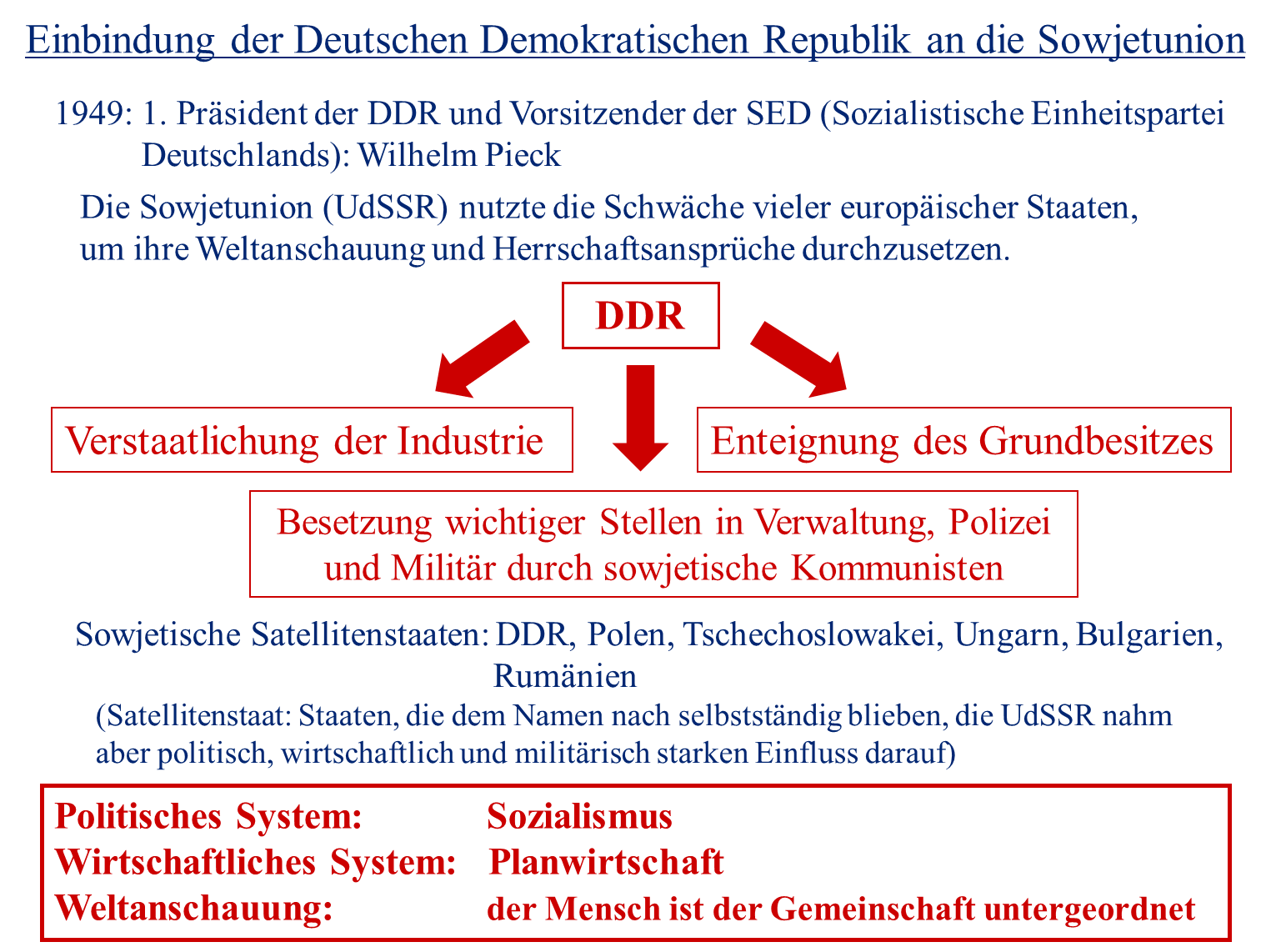 GPG – Prüfungsunterlagen
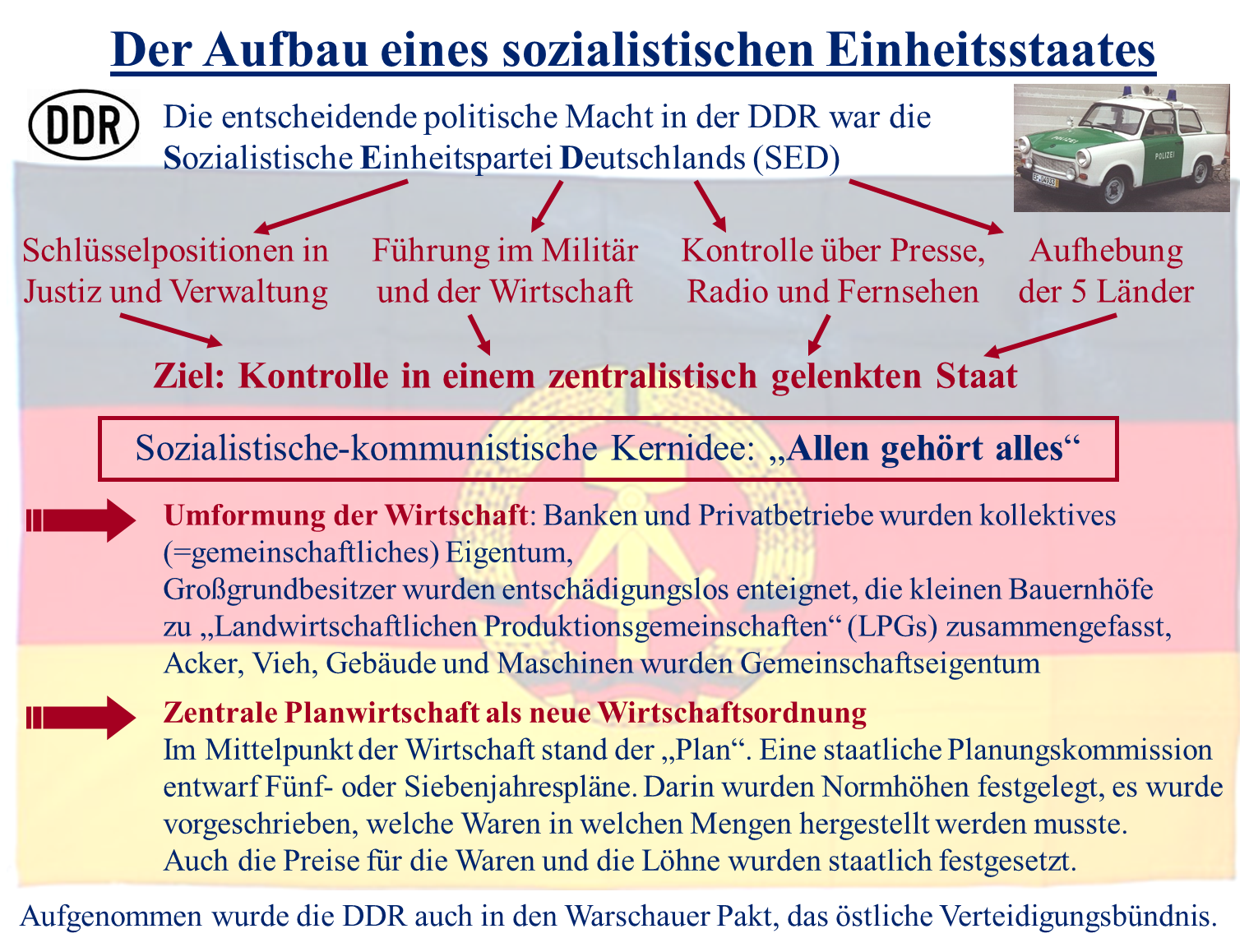 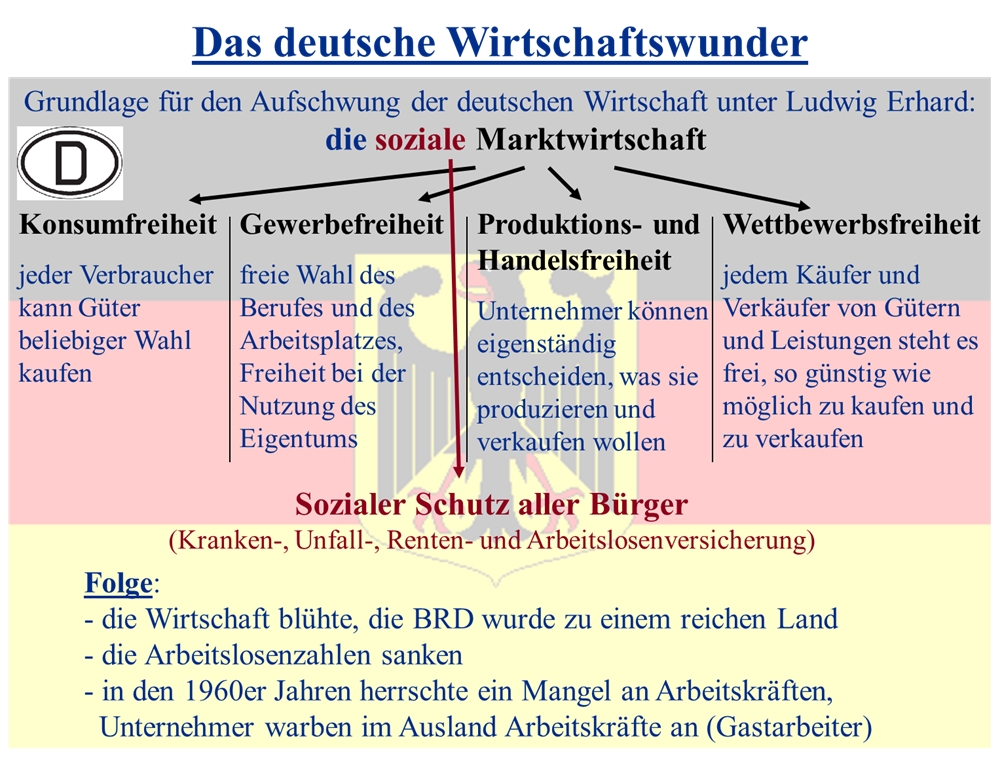 GPG – Prüfungsunterlagen
Themenbereich: Der weltpolitische Wandel nach 1970
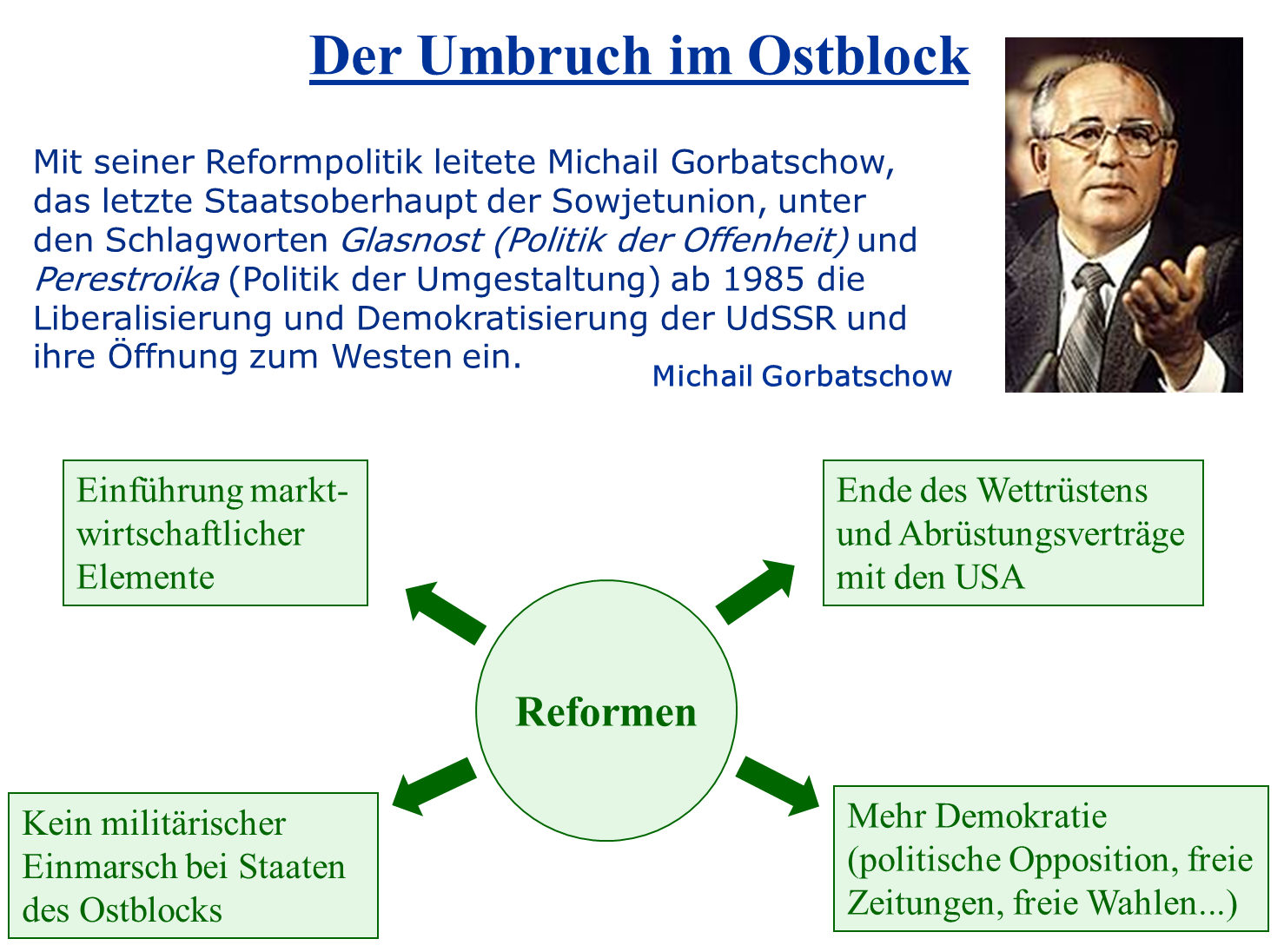 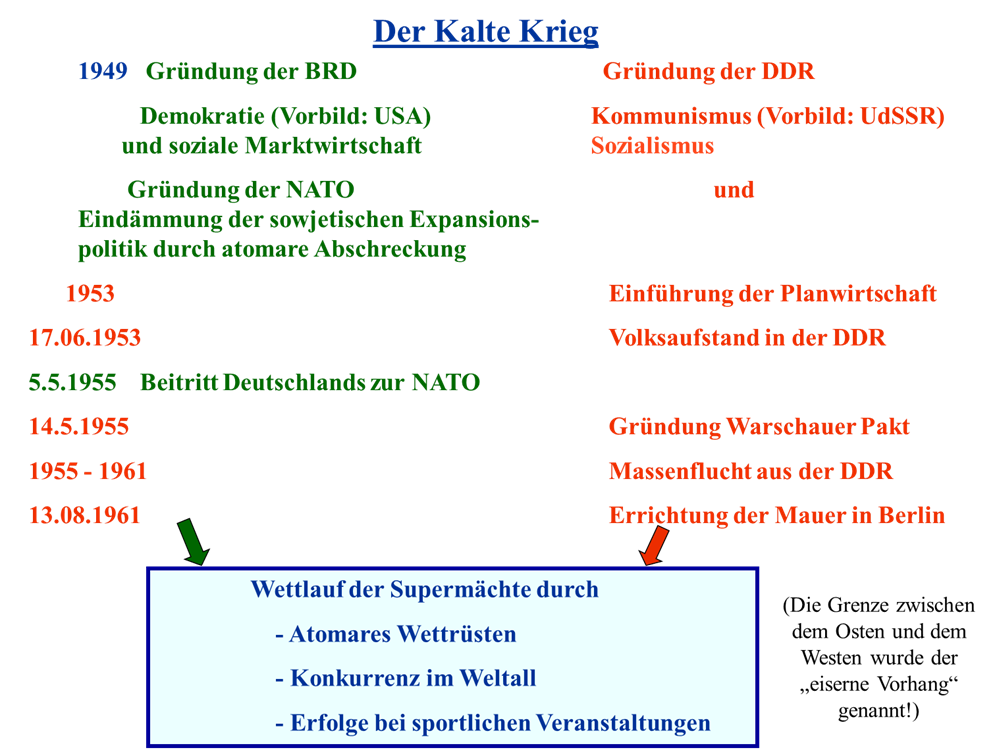 GPG – Prüfungsunterlagen
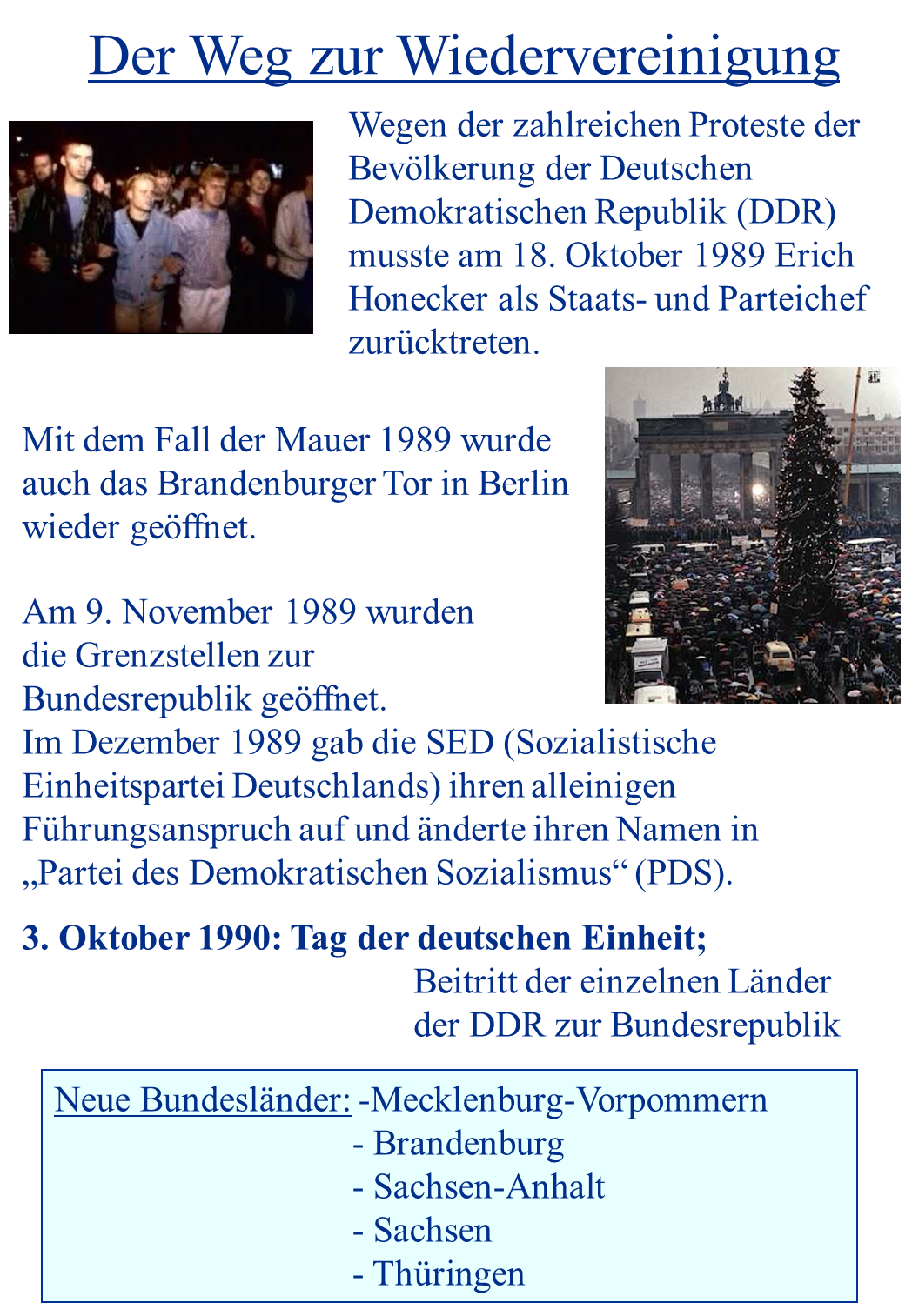 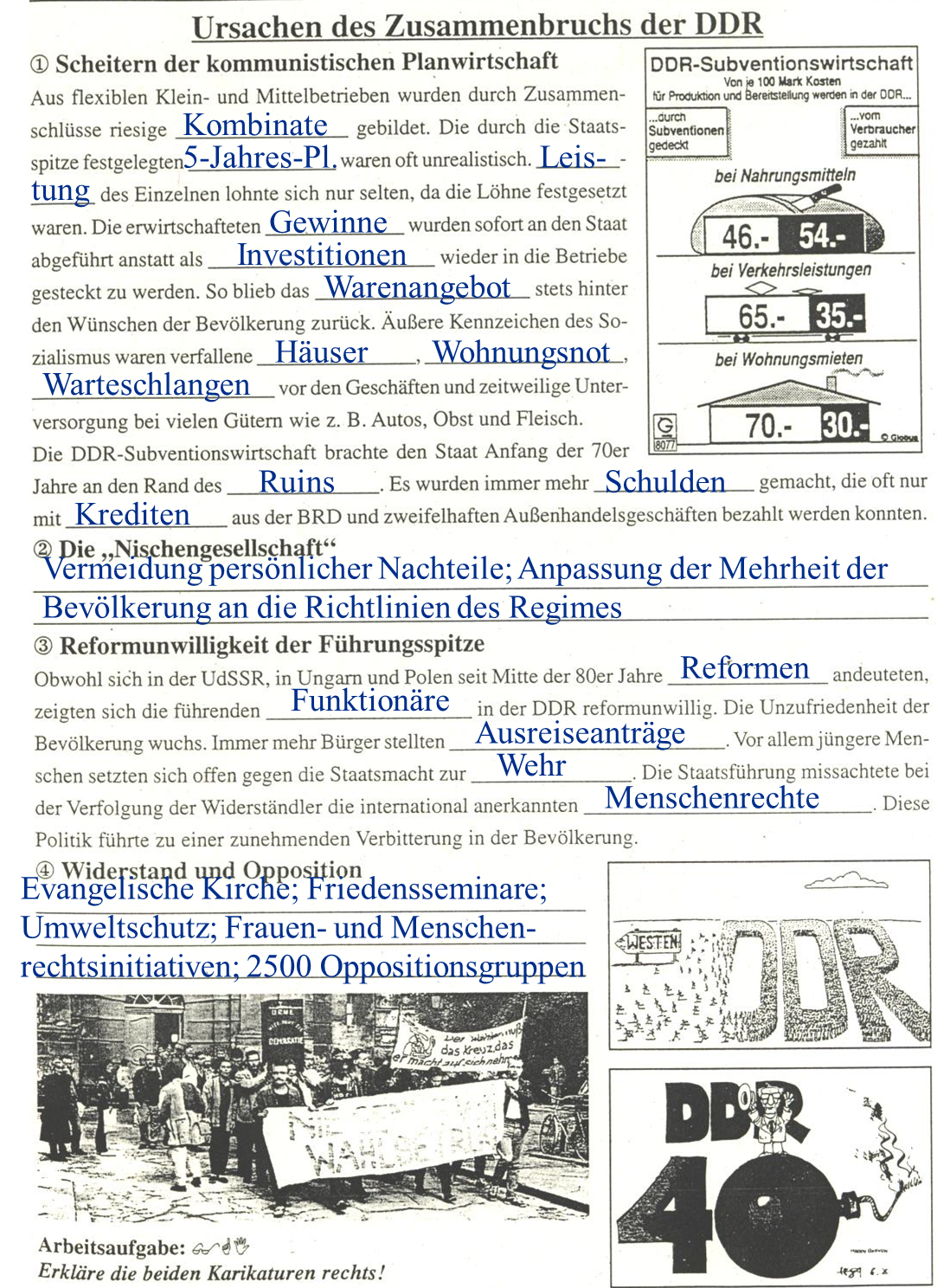 Merke:Der damalige Bundeskanzler Helmut Kohlist vielen als „Kanzler der Einheit“ in Erinnerung geblieben.
GPG – Prüfungsunterlagen
Themenbereich: Klimawandel
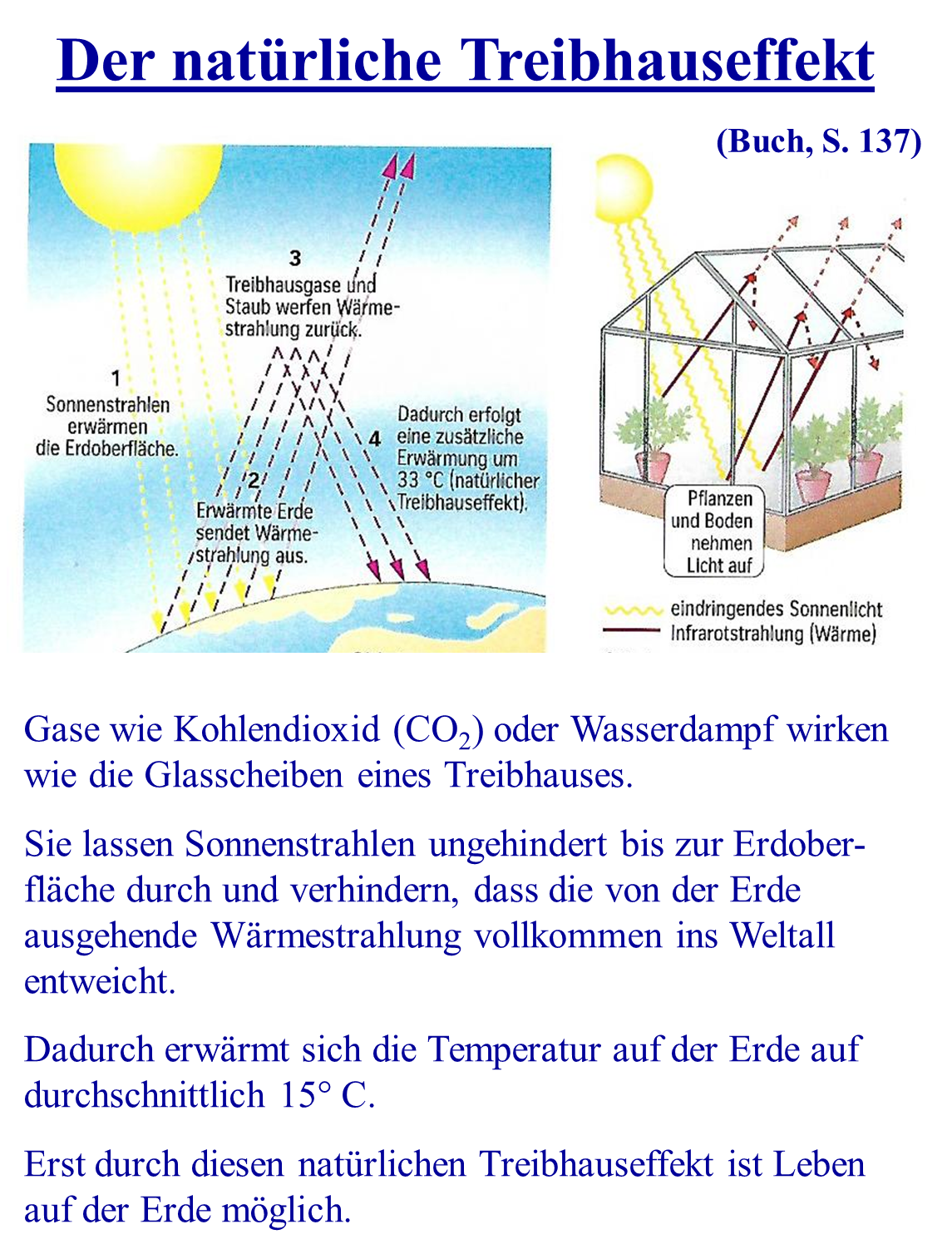 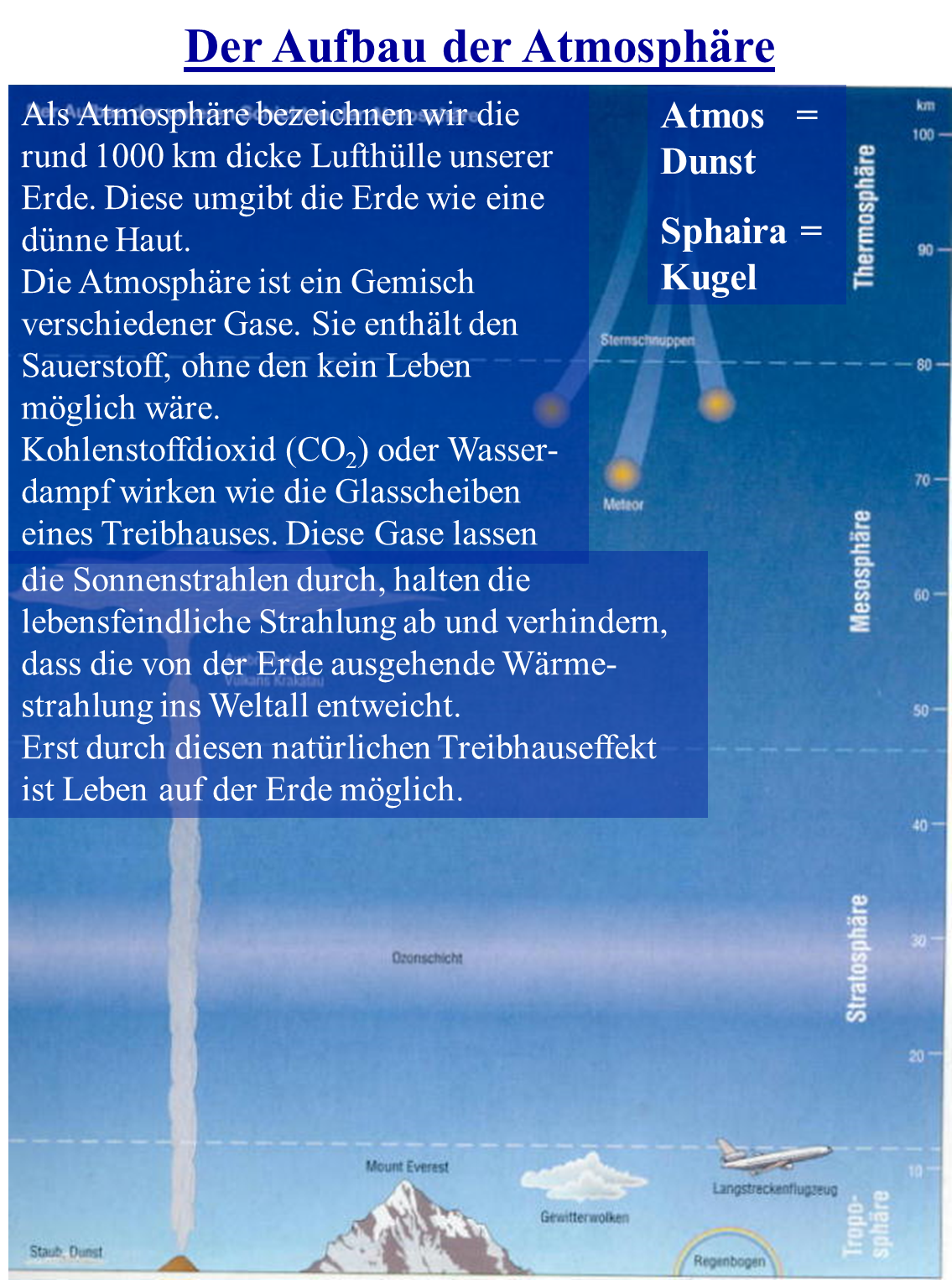 GPG – Prüfungsunterlagen
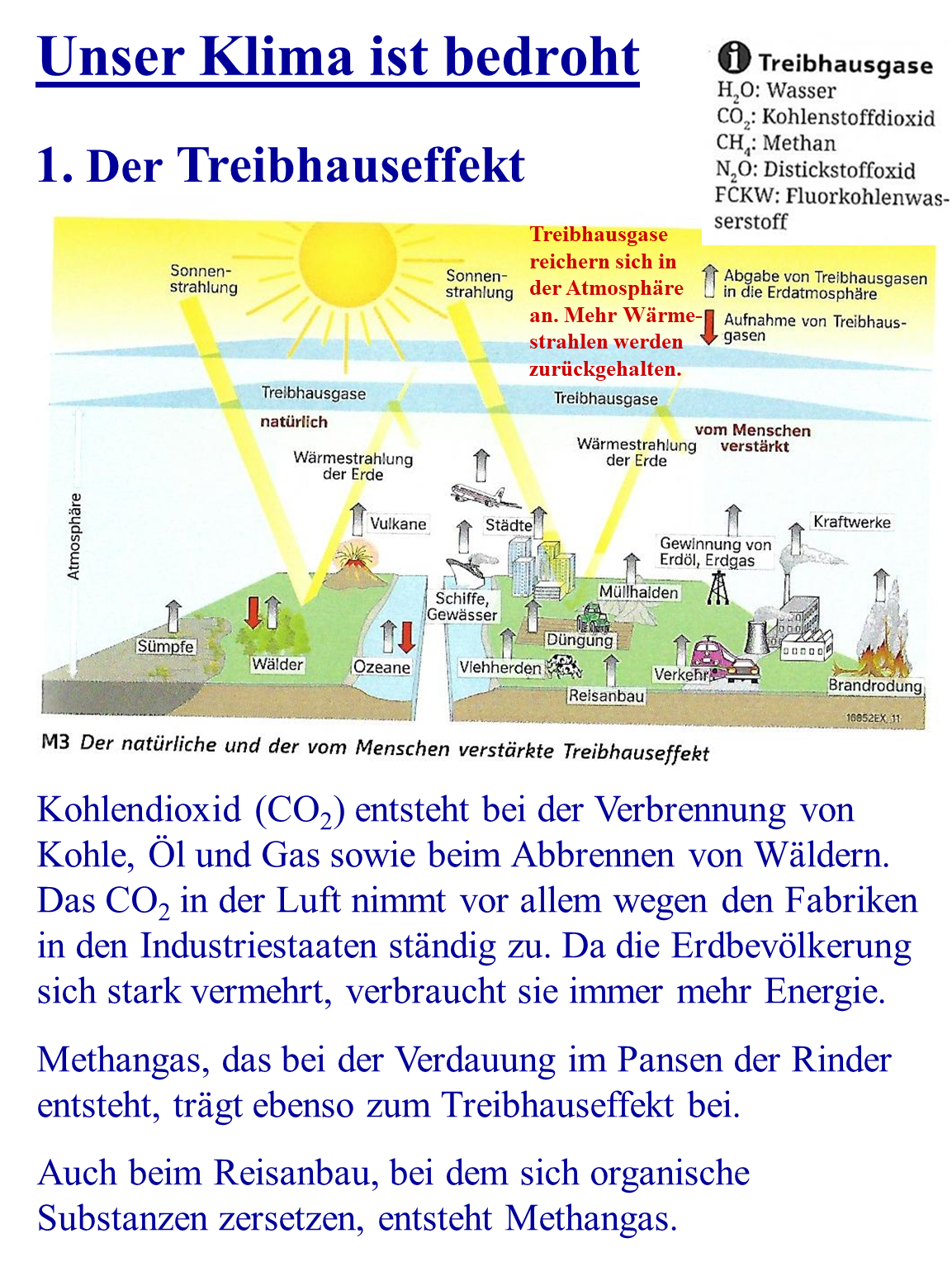 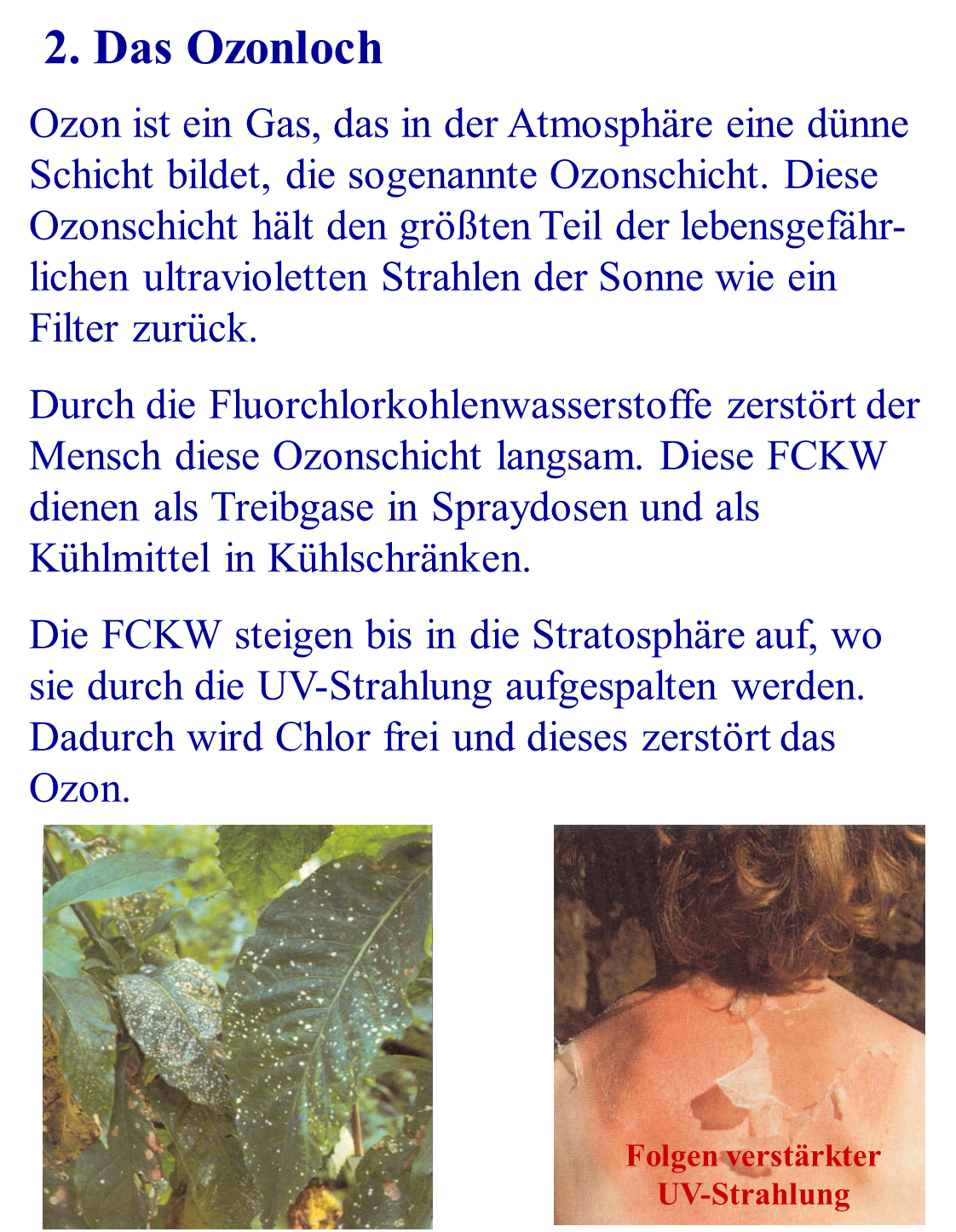 Themenbereich: Menschen aus anderen Herkunftsländern
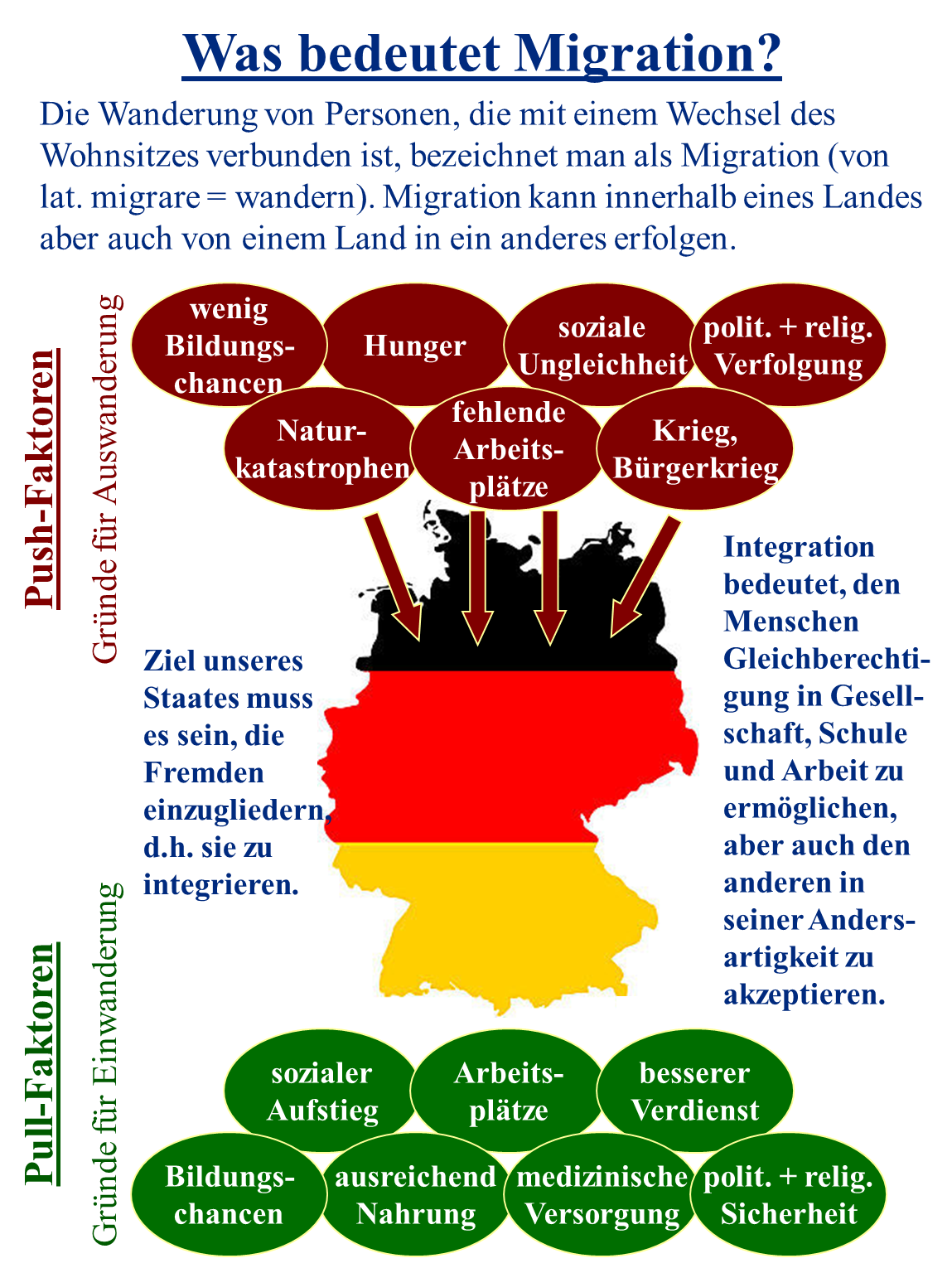 GPG – Prüfungsunterlagen
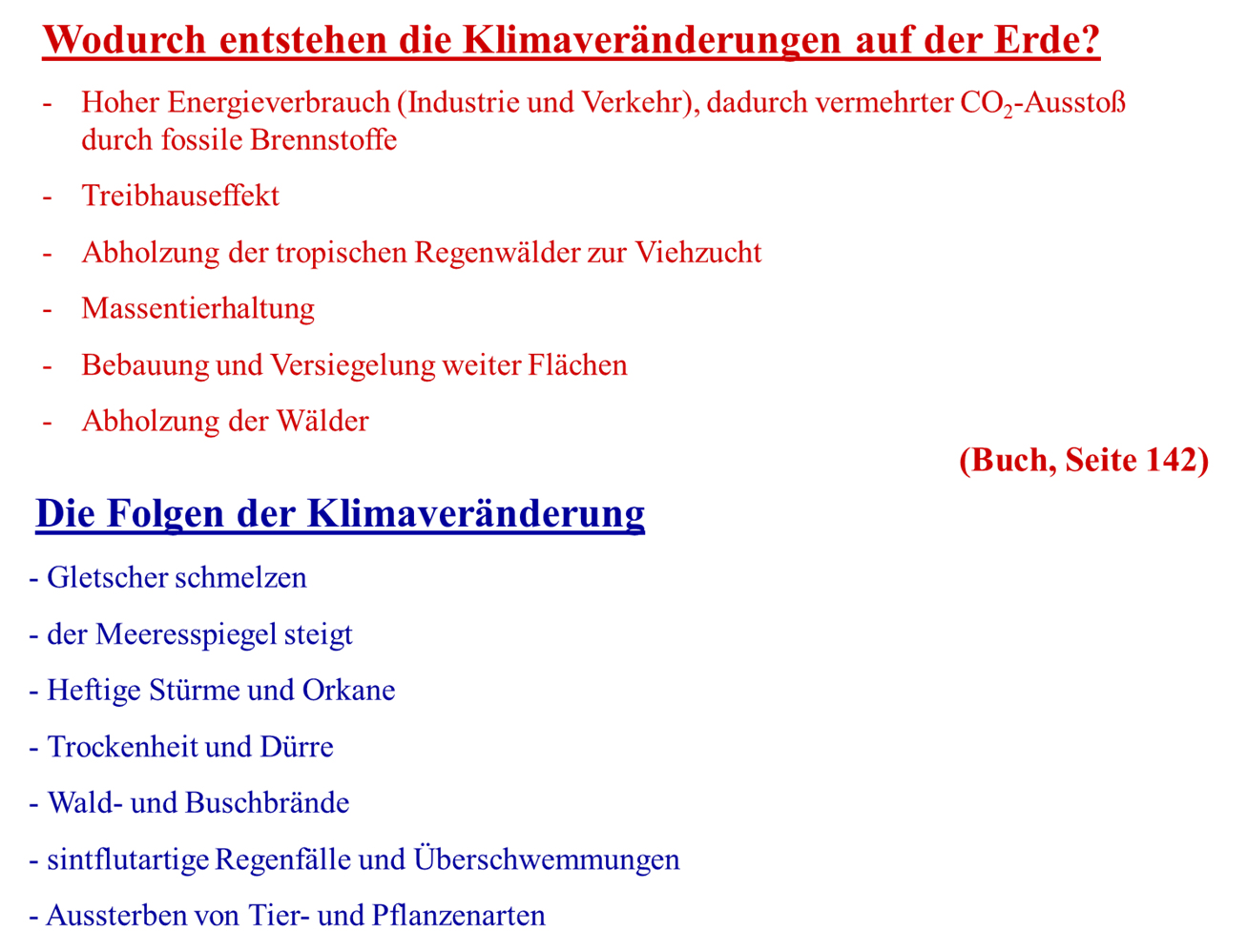 142
GPG – Prüfungsunterlagen
Themenbereich: Militär- und Staatenbündnisse
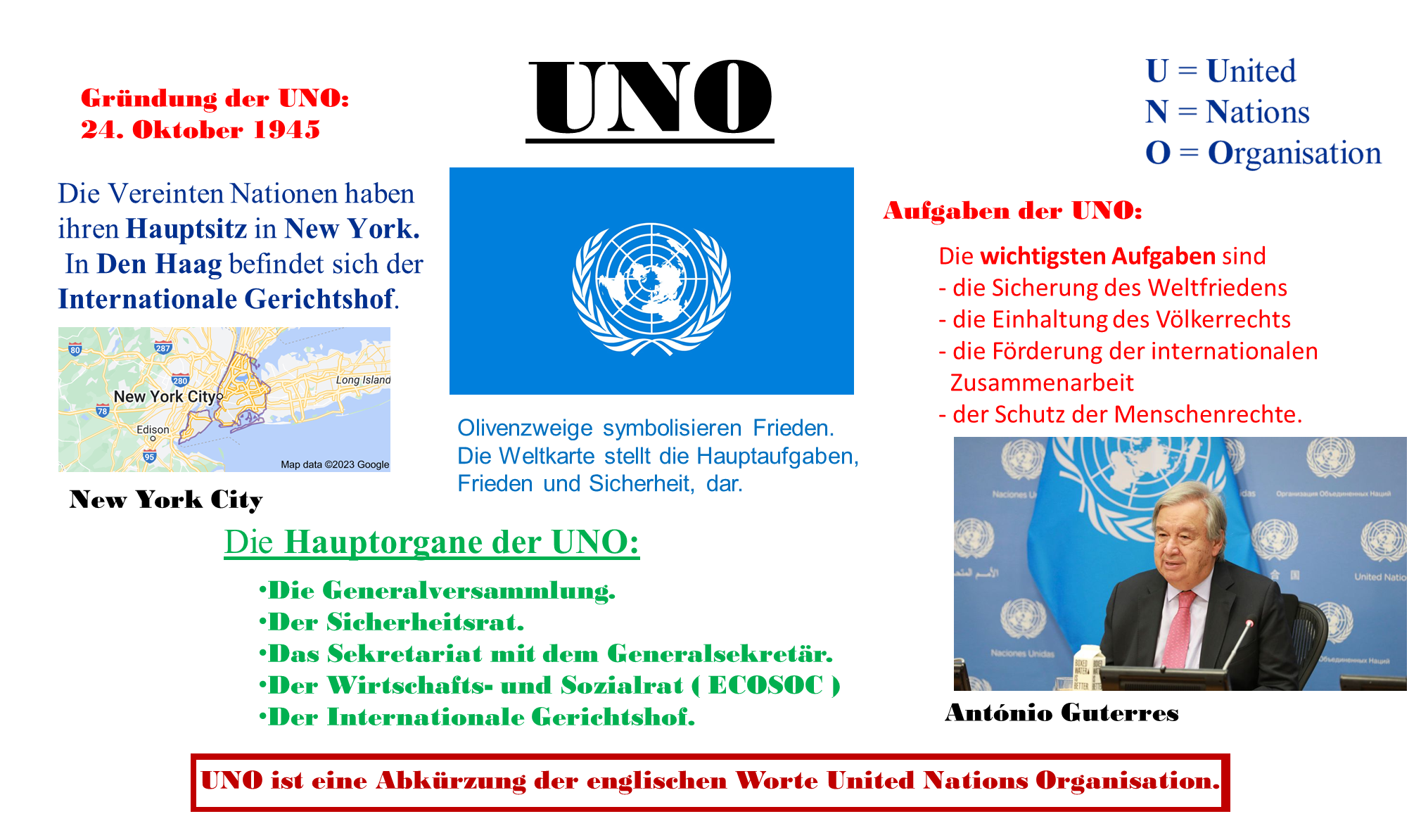 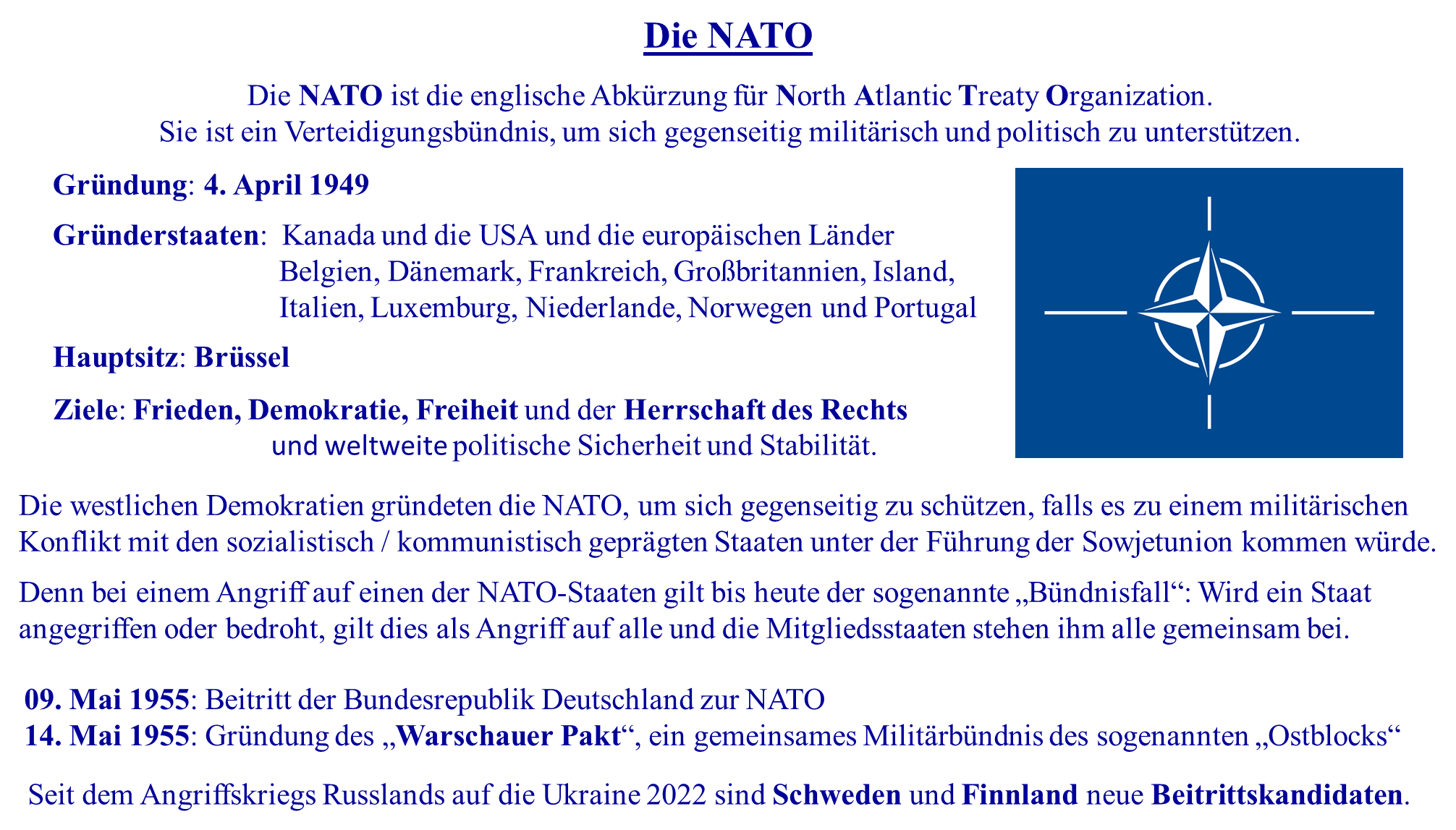 Derzeit sind 193 Staaten Mitglieder der UNO.
GPG – Prüfungsunterlagen
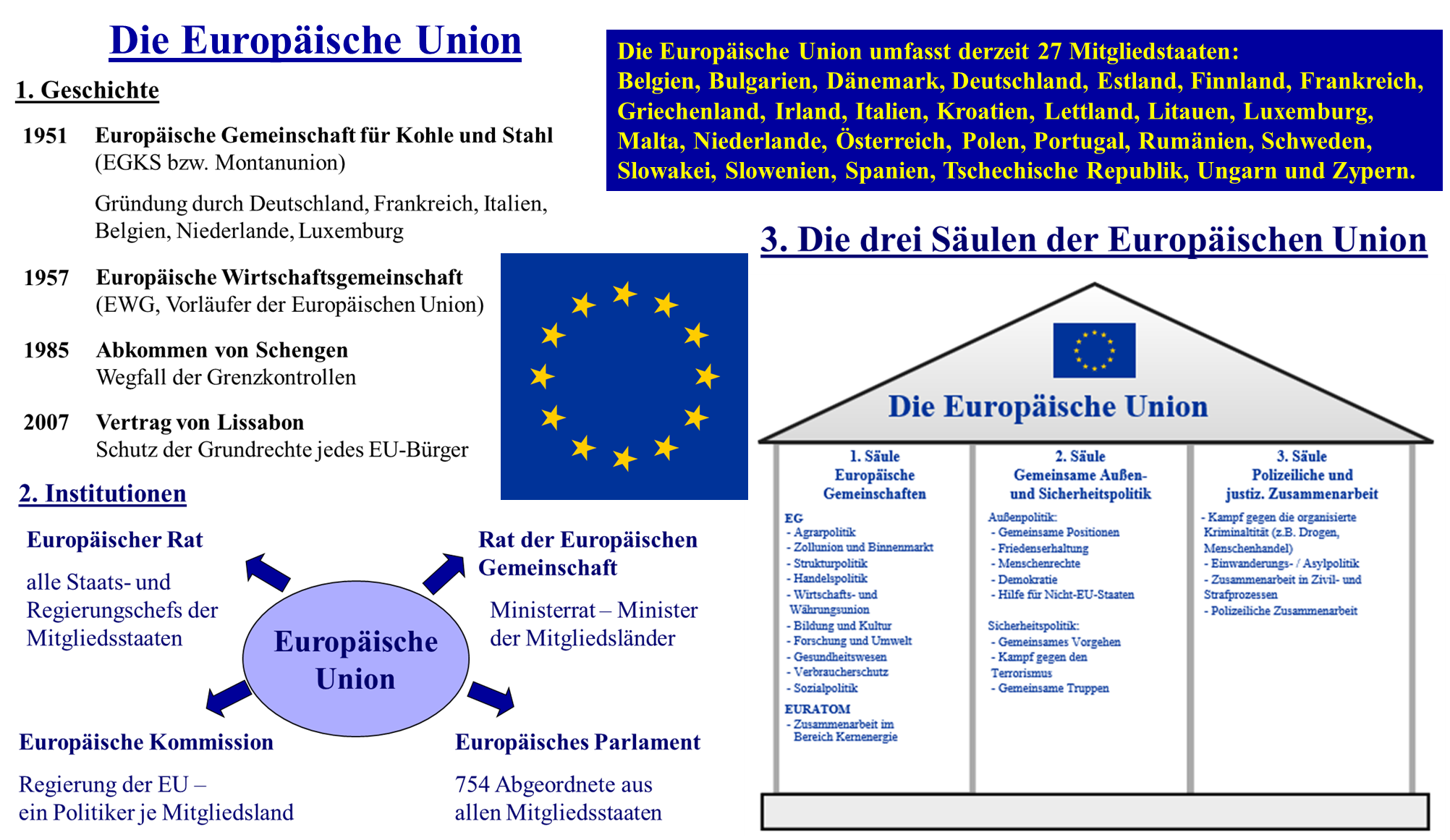